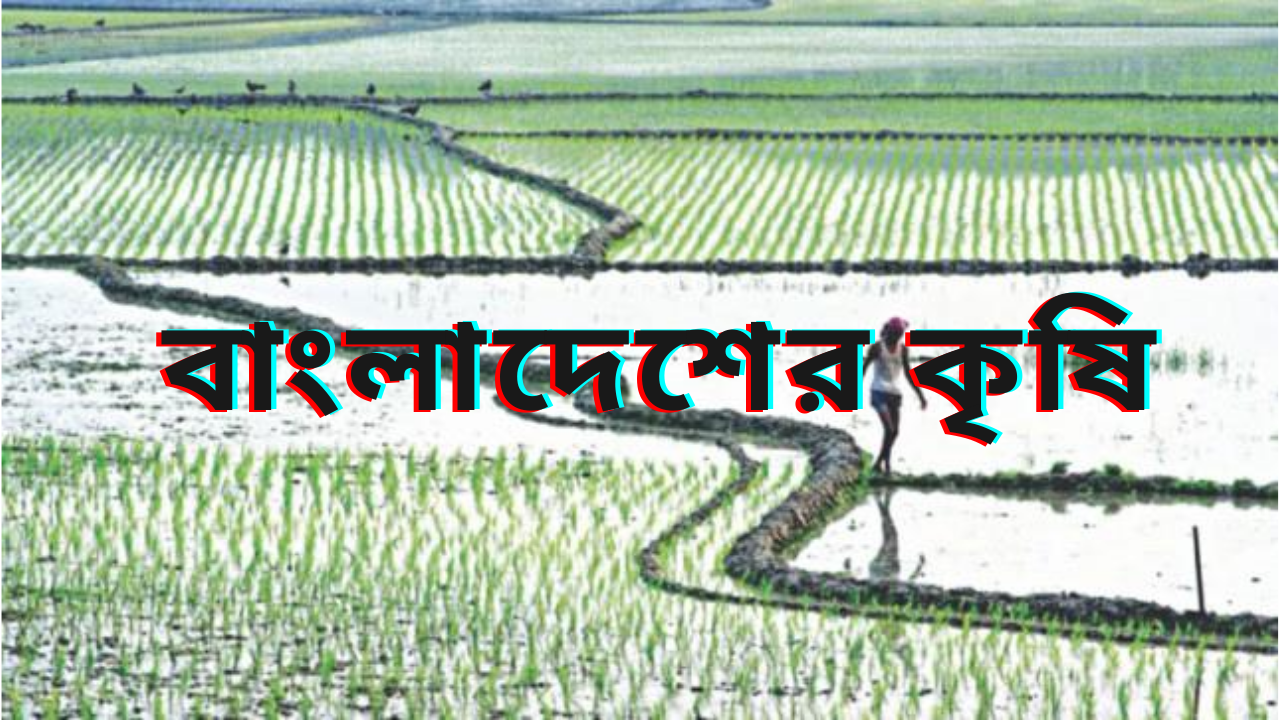 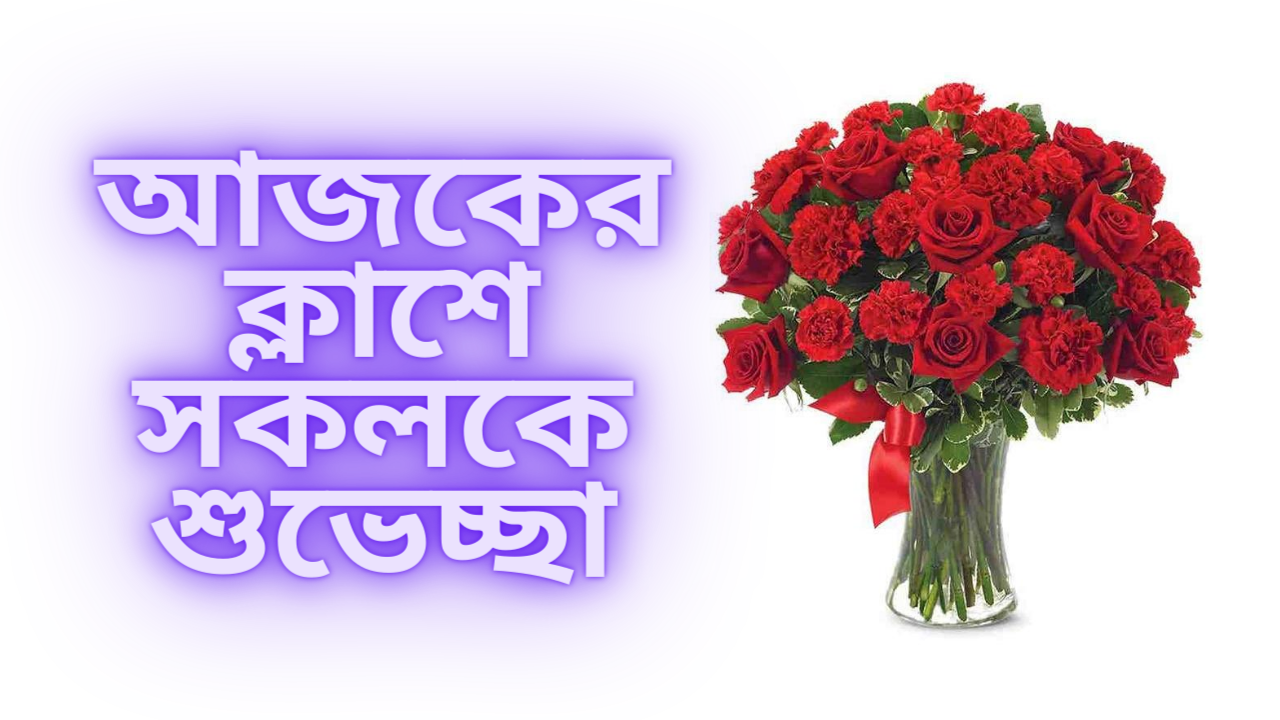 পরিচিতি
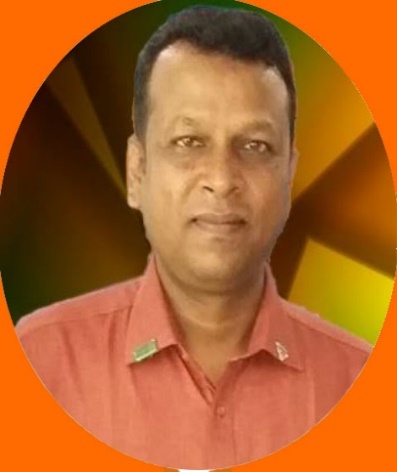 শ্রেণি: দ্বাদশ
বিষয়: অর্থনীতি  ২য় পত্র
অধ্যায়: ২য়
সময়: ৪৫ মি:। 
তারিখ: ১৩/০৯/২০২০
মোঃশাহাদাত হোসেন ভূঁইইয়া
 প্রভাষক-অর্থনীতি 
মোবাইল: ০১৫৫৪-৩৩০০৯৮ 
Email: shahadat3971@gmail.com
চান্দিনা মহিলা ডিগ্রি কলেজ
চান্দিনা , কুমিল্লা
এই ছবিগুলো কিসের
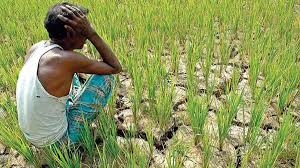 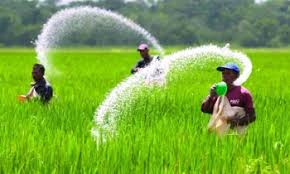 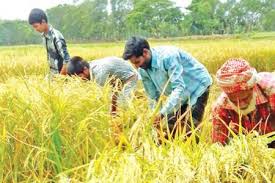 শিখন ফল
এ পাঠ শেষে শিক্ষার্থীরা-
১। কৃষির ঋণের ধারণা ব্যাখ্যা করতে পারবে।
২। প্রাতিষ্ঠানিক ও অপ্রাতিষ্ঠানিক ঋণের উৎস চিহ্নিত করতে পারবে।
৩। প্রাতিষ্ঠানিক ও অপ্রাতিষ্ঠানিক ঋণের মধ্যে পার্থক্য চিহ্নিত করতে পারবে।
কৃষি ঋণ
কৃষিকাজ সুষ্ঠ্য ভাবে পরিচালনার জন্য ( কৃষি কাজে ব্যবহৃত যন্ত্রপাতি, বীজ, সার, কীটনাশক, ভূমি সমতলকরণ, উৎপাদিত পণ্য বাজারজাতকরণ, হিমাগার নির্মাণ, শস্যবীজ সংরক্ষণ ইত্যাদির ব্যয় নির্বাহের জন্য ) কৃষক যে ঋণ গ্রহণ করে তাকে কৃষি ঋণ বলে ।
অর্থাৎ কৃষি উৎপাদন বৃদ্ধির জন্য কৃষি উপকরণ ক্রয় ও অন্যান্য ব্যয় নির্বাহের জন্য কৃষকরা যে ঋণ গ্রহণ করে তাকে কৃষি ঋণ বলে ।
কৃষি ঋণের প্রকারভেদঃ
কৃষি ঋণকে সাধারণত ৪ ভাগে ভাগ করা যায় । যথা-
১। উদ্দেশ্যের দিক থেকে কৃষি ঋণ
২। সময়ের ভিত্তিতে কৃষি ঋণ
৩। জামিনের দিক থেকে কৃষি ঋণ
৪। ব্যক্তিগত এজেন্সি ঋণ
উদ্দেশ্যের দিক থেকে কৃষি ঋণঃ
উদ্দেশ্যের দিক থেকে কৃষি ঋণ ৩ প্রকার । যথা-
১। উৎপাদনশীল কৃষি ঋণ
২। ভোগ্য ঋণ
৩। অনুৎপাদনশীল ঋণ
সময়ের ভিত্তিতে কৃষি ঋণঃ
সময়ের ভিত্তিতে কৃষি ঋণ ৩ প্রকার । যথা-
১। স্বল্পমেয়াদি ঋণ
২। মধ্যমমেয়াদি ঋণ
৩। দীর্ঘমেয়াদি ঋণ
জামিনের দিক থেকে কৃষি ঋণঃ
জামিনের দিক থেকে কৃষি ঋণ ৩ প্রকার । যথা-
১। জমি বন্ধক বাবদ ঋণ
২। অস্থাবর সম্পত্তির অতিরিক্ত জামিন
৩। পরিচিতি ও সুনামের ভিত্তিতে ঋণ
ব্যক্তিগত এজেন্সি ঋণঃ
কৃষকদের ঋণের আরেকটি উৎস হলো সাধারণত বন্ধু-বান্ধব, আত্মীয়স্বজন,গ্রাম্য মহাজন, দালাল, ফড়িয়া , ভূ-স্বামী প্রভৃতির কাছ থেকে পাওয়া যায় ।
কৃষি ঋণের উৎসঃ
কৃষি ঋণের উৎসকে প্রধানত ২ ভাগে ভাগ করা যায় । যথা-
১। প্রাতিষ্ঠানিক উৎস
২। অপ্রাতিষ্ঠানিক উৎস
কৃষি ঋণের প্রাতিষ্ঠানিক উৎসঃ
১। বাংলাদেশ কৃষি ব্যাংক
২। সমবায় ঋণদান সমিতি
৩। ভূমি বন্ধকী ব্যাংক 
৪। বাণিজ্যিক ব্যাংক 
৫। বাংলাদেশ ব্যাংক 
৬। সরকার 
৭। সমন্বিত পল্লী উন্নয়ন কর্মসূচি 
৮। গ্রামীণ ব্যাংক
কৃষি ঋণের অপ্রাতিষ্ঠানিক উৎসঃ
১। আত্মীয়-স্বজন ও বন্ধু-বান্ধব
২। গ্রাম্য মহাজন 
৩। গ্রাম্য ব্যবসায়ী ও ধনী ব্যক্তি
৪। ফড়িয়া ও বেপারী
প্রাতিষ্ঠানিক ও অপ্রাতিষ্ঠিক কৃষি ঋণের মধ্যে পার্থক্যঃ
১। সুদের হার
২। উদ্দেশ্য
৩। উৎস
৪। তদারকী
৫। সহজলভ্যতা
৬। উৎপাদনশীলতা
৭। ঋণ মওকুফ
বাড়ির কাজ
১। বাংলাদেশে কৃষি ঋণের কোন উৎসটি ( প্রাতিষ্ঠানিক ও অপ্রাতিষ্ঠানিক ) থেকে কৃষকের ঋণ নেয়া উচিত বলে মনে কর ?
সমাপ্ত